NUT225-METABOLISME ZAT GIZI MIKRO
Dudung Angkasa, SGz, M.Gizi, RD
Pertemuan 13
Interaksi Vitamin dan Mineral
Mekanisme Interaksi Vitamin-Mineral:

(1)  Satu mikro-nutrien secara langsung mempengaruhi penyerapan 	micro-nutrien lain
(2)  Defisiensi atau ekses satu mikro-nutrien di dalam tubuh 	mempengaruhi metabolisme mikro-nutrien lain

Contoh: (1)  asam askobat dgn Fe; asam folat dgn Zn
		(2)  defisiensi Zn thd retinol binding protein (RBP) dan 			metabolisme vitamin A;  pengaruh vitamin C dosis 		tinggi thd metabolisme Cu
August 20
Interaksi Vitamin-Mineral
2
INTERAKSI AS. ASKORBAT & ZAT BESI

(1)  Enhancing effect of ascorbic acid on non-heme iron absorption
	  	it is exerted by both its reducing capacity, thereby keeping iron 	in the more easily absorbed ferrous (+II) form; and its chelating 	properties, keeping iron in a soluble, absorbable form
	=  Ascorbic acid was most efficient in increasing iron absorption 	from various vegetables than malic acid, citric acid and tartaric 	acid   ascorbic acid was efficient in small doses: it has a 	reduction potential and  a chelating capacity
	=  Ascorbic acid above certain level had a beneficial effect on iron 	absorption from cow’s milk formula and, in particular, from soy 	formula
August 20
Interaksi Vitamin-Mineral
3
(2)  Hemoglobin synthesis is impaired during ascorbic acid deficiency, 	and that iron supplementation cannot overcome this 	impairment
In order to transport
iron into the cell,
conversions
between the ferric
and the ferrous form
are needed


Ascorbate stabilizes
ferritin in isolated
cells and that the
pool of chelatable iron was increased, indicative of reduction of ferric
iron in the ferritin core.  Thus, in ascorbic acid deficiency, mobilization
of storage iron is impaired
Hematologic Picture of Guinea Pigs
Scorbutic Guinea Pigs
Iron-treated Scorbutic Guinea Pigs
Iron-treated Normal Guinea Pigs
Hemoglobin, g/100 ml
9.3 + 0.63
5.9 + 0.93
12.7 + 0.55
Red blood cell, 106/mm
3.7 + 0.18
2.5 + 0.40
5.0 + 0.24
Packed cell volume, %
31.8 + 1.83
20.0 + 2.93
40.7 + 1.38
Source: Banerjee & Chakrabarty (1965)
August 20
Interaksi Vitamin-Mineral
4
INTERAKSI AS. ASKORBAT & TEMBAGA
Intake of high levels of ascorbic acid is known to have a negative effect on copper metabolism
Serum concentration of copper and ceruloplasmin, the major copper-binding protein in serum, were reduced, and soft tissue (liver) copper levels were lower in ascorbic acid-supplemented animals as compared to animals fed a control diet or a low copper diet
Effect of vitamin C on copper and iron in plasma and liver
Treatment
Low vit C
High vit C
Plasma
CP (IU)
71.2+9.2
35.2+2.6
Cu (ug/ml)
1.05+0.15
0.54+0.05
Fe (ug/ml)
1.47+0.20
2.38+0.29
Liver
Cu (ug/ml)
162.0+18.1
62.2+14.4
Source: Milne & Omaye (1980)
Fe (ug/ml)
310.0+25.0
736.9+103.8
August 20
Interaksi Vitamin-Mineral
5
Mechanism:  
-  high levels of ascorbic acid reduce copper (+II) to copper (+I), 	which is less absorbable at the initial uptake phase so that 	the absorptive step is impaired
-  serum ceruloplasmin is known to closely follow serum copper 	levels
-  high levels of serum ascorbic acid my reduce ceruloplasmin 	activity   the hypercholesterolemia observed is then a 	secondary consequence induced by the copper deficiency 	and not the high levels of ascorbic acid per se
August 20
Interaksi Vitamin-Mineral
6
The activity of cytochrome oxidase, a copper-dependent enzyme, is low in hearts of copper-deficient rabbits, and that a diet supplemented with ascorbic acid further reduces the activity of this enzyme
Cytochrome oxidase activities in  rabbit tissues after 12 weeks on experimental diets
Diet
Liver
Heart
Control
89.4 + 2.2
37.9 + 2.9
Copper-deficient + ascorbic acid
43.1 + 3.0
11.9 + 2.1
Copper deficient
41.3 + 4.1
29.1 + 3.1
Each value is the rate constant/min per mg nitrogen 
(x 103 for liver, x 102 for heart)
Source: Hunt et al (1970)
August 20
Interaksi Vitamin-Mineral
7
When L-ascorbate was given “postabsorptive”, i.e.,  after allowing for absorption and transport of copper, a beneficial effect on restoration of copper-dependent enzymes in tissues was obtained.
Thus, ascorbic acid may also be needed in the oxido-reduction of copper when incorporated into proteins
Effect of L-ascorbate administration on the copper-induced activation of aortic lysyl oxidase
Treatment
Lysyl oxidase activity (cpm 3H2O/hr/g, x 10-3)
Copper-deficient
0.4 + 0.2
+ L-ascorbate
0.8 + 0.5
+ CuSO4
41.0 + 0.5
+ CuSO4, L-ascorbate (0 min)
34.2 + 4.9
+ CuSO4, L-ascorbate (-75 min)
29.7 + 2.1
+ CuSO4, L-ascorbate (+75 min)
62.3 + 4.9
Copper-fed
65.4 + 4.3
Source: DiSilvestro & Harris (1981)
August 20
Interaksi Vitamin-Mineral
8
INTERAKSI VITAMIN E & SENG
The severity of some signs of zinc deficiency is affected by the PUFA levels in their diet  the pathology observed was correlated to the degree of peroxidation of PUFAs

Bettger et al (1980) studied the interaction of zinc and vitamin E in the chick:
-  after feeding a low-zinc diet (5 ug/g), severe skin lesions and gross joint 	abnormalities were observed
-  lipid peroxidation as measured by TBA-reactive substances was 	demonstrated in zinc-deficient chicks
-  supplementation of the zinc-deficient diets with AO (vitamin E), 	significantly 	decreased the severity of the dermal and joint 	lesions
 conclusion: there is a physiological interaction between vitamin E 	and zinc in this species, and suggested that zinc protects 	against peroxidative damage and promotes membrane 	integrity
August 20
Interaksi Vitamin-Mineral
9
Effect of dietary vitamin E level on Zinc status, growth rate, leg abnormalities and dermal lesions in chicks
Dietary Supplement
Zinc (ppm)
Vit E (IU/kg)
Plasma Zinc (ppm)
Body Weight (g)
Leg Score
Dermal Score
5
none
0.4 + 0.1
112 + 4
3.2 + 0.1
2.6 + 0.2
5
25
0.4 + 0.1
109 + 5
2.6 + 0.2
2.5 + 0.1
5
52.5
0.4 + 0.1
103 + 6
1.2 + 0.2
0.6 + 0.2
100 (FR)
None
1.3 + 0.1
113 + 4
0
0
100 (FR)
25
1.4 + 0.1
110 + 4
0
0
100 (FR)
52.5
1.4 + 0.1
110 + 5
0
0
Source:  Bettger et al (1980)
The mechanism of zinc and vitamin E interaction is believed to be at the membrane level  Chvapil (1973): high levels of zinc will reduce lipid peroxidation and described a role for zinc in the structure and integrity of biological membrane  vitamin E may act synergistically to preserve cell membrane integrity
August 20
Interaksi Vitamin-Mineral
10
Another possible interaction:  intestinal absorption and/or plasma transport of vitamin E are impaired during zinc deficiency
Zinc concentration of maternal tissues from control and vitamin E-supplemented zinc-adequate and zinc-deficient rats
Experimental group
Plasma (ug/ml)
Liver (ug/g)
Kidney (ug/g)
Control
1.05 + 0.07
24.79 + 1.11
20.99 + 0.69
Control + vit E
1.30 + 0.05
24.09 + 0.70
24.04 + 0.70
Zn-deficient
0.40 + 0.04
23.46 + 0.07
16.35 + 0.86
Zn-def + vit E
0.67 + 0.11
24.87 + 0.92
18.51 + 1.44
Source: Hurley et al (1983)
  Vitamin E which is transported by plasma lipoprotein or lipids, are 	poorly absorbed during zinc deficiency
  Transport of zinc/vitamin E across biological membranes is dependent on 	the levels of these two nutrients in the membrane
August 20
Interaksi Vitamin-Mineral
11
INTERAKSI SENG & VITAMIN A
A negative effect has been found of zinc deficiency on the metabolism of vitamin A
  rats fed a zinc-deficient diet had markedly reduced levels of plasma vitamin 	A as compared to rats fed  a diet adequate in zinc (Smith et al, 1973)
	 It was suggested that mobilization of vitamin A from the liver was 		impaired by zinc deficiency
	 it was concluded that absorption of vitamin A and its transport to 		the liver was not impaired since liver vitamin A levels were 		normal, that zinc deficiency or growth depression 			decreases plasma vitamin A levels, and that zinc deficiency 		per se may affect liver retinol-binding-protein (RBP) 			synthesis
August 20
Interaksi Vitamin-Mineral
12
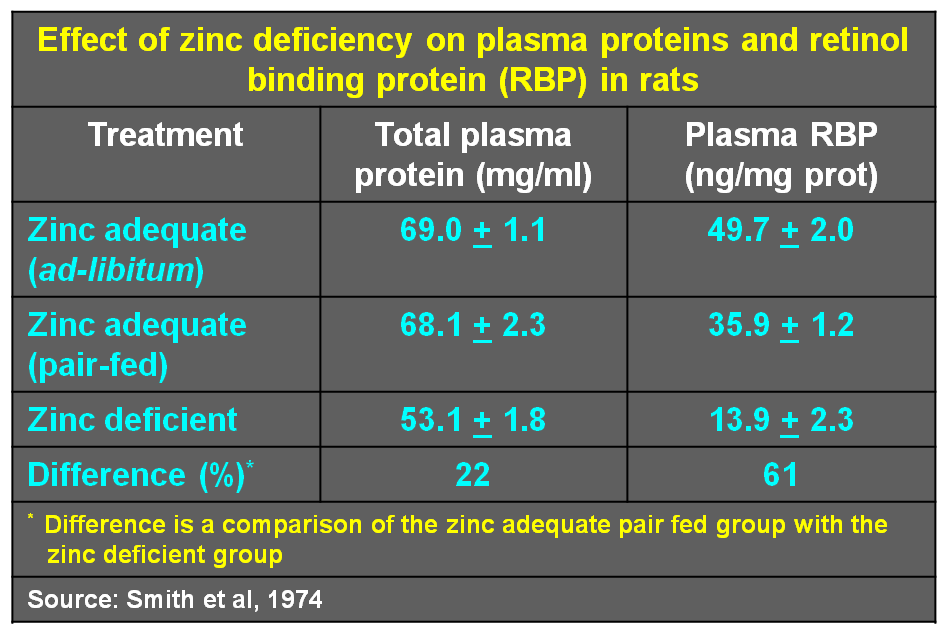 Severe zinc deficiency is required to affect vitamin A metabolism at cellular level.  Under such conditions, liver RBP synthesis may be impaired and retinene reductase activity reduced.  This enzyme is zinc-dependent, and low activity of retinene reductase may be responsible for both the impaired dark adaptation found in zinc-deficient humans and retinal dysfunction described in zinc-deficient cats
August 20
Interaksi Vitamin-Mineral
13
Both zinc deficiency and vitamin A deficiency during pregnancy can cause teratogenic effects
 Teratogenic effects were observed in the groups fed the lowest level of 	dietary zinc. Increased vitamin A levels were shown in the liver, and 	were not affected by supplementation of vitamin A
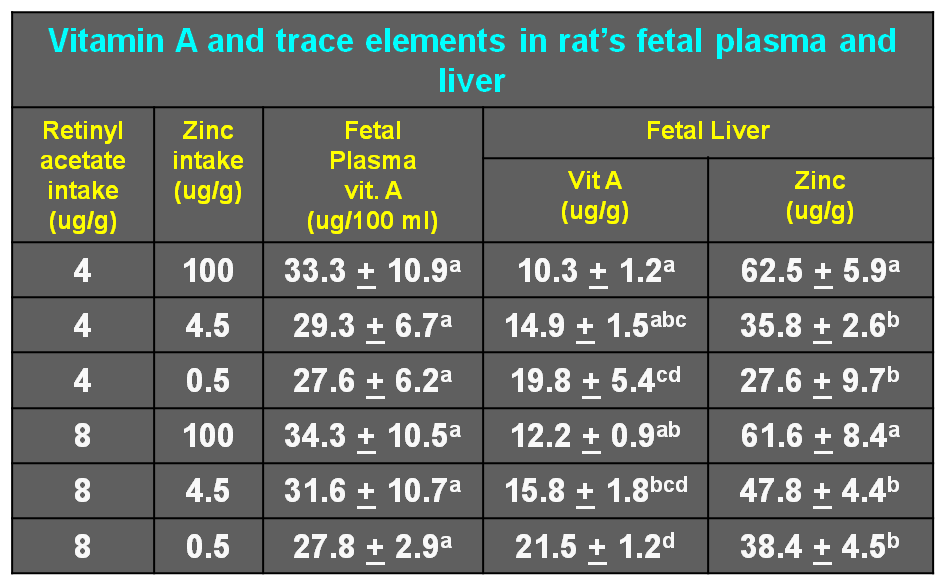 August 20
Interaksi Vitamin-Mineral
14
INTERAKSI VITAMIN A & ZAT BESI
Vitamin A deficiency causes impaired hematopoiesis.  The anemia usually observed is different from that seen in iron deficiency anemia, and in rats has been described as HYPOCHROMIC, MICROCYTIC
Low plasma retinol levels in children were correlated to low hemoglobin, serum iron, and transferrin saturation values
Hemoglobin values decreased in a pattern similar to that of plasma vitamin A (depletion).  During repletion with vitamin A, hemoglobin values increased with plasma vitamin A
Vitamin A deficiency in experimental animals showed that liver and spleen iron increased concomitantly with the decrease in serum iron and hemoglobin
 The mechanism of interaction between vitamin A and iron was an 	impairment in the mobilization of iron from liver and/or 	incorporation of iron into the erythrocyte
August 20
Interaksi Vitamin-Mineral
15
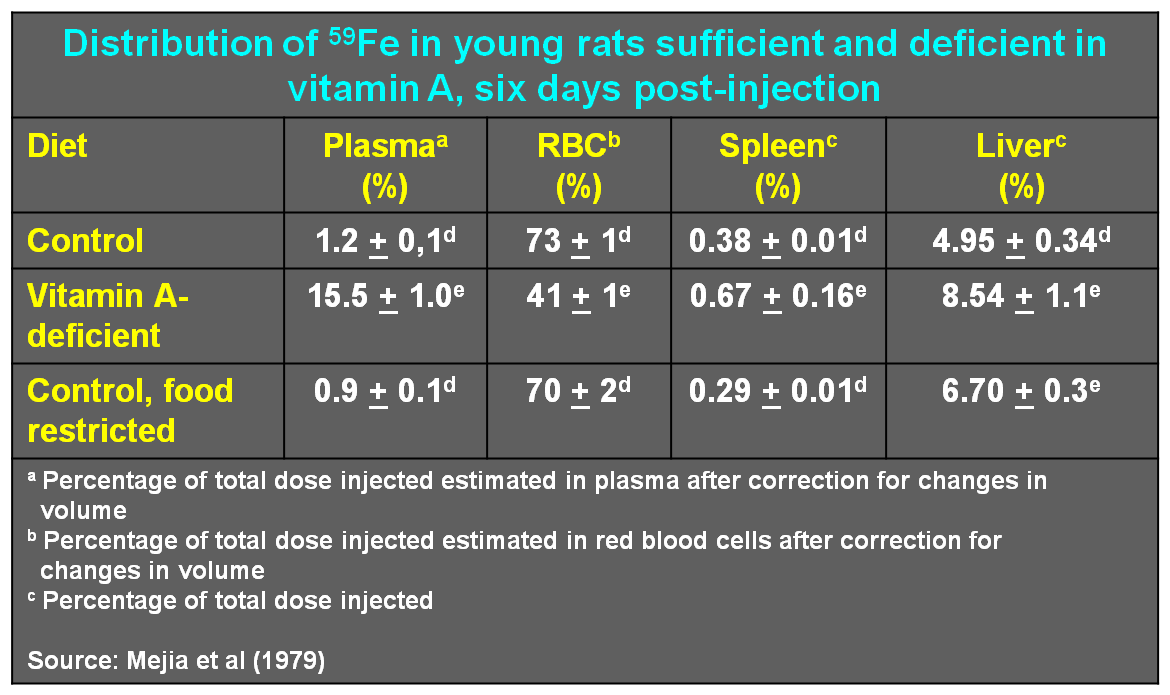 August 20
Interaksi Vitamin-Mineral
16
INTERAKSI RIBOFLAVIN & ZAT BESI
Impaired  iron metabolism due to riboflavin deficiency is manifested by low hemoglobin levels, hypoplasia of the bone marrow, and anemia
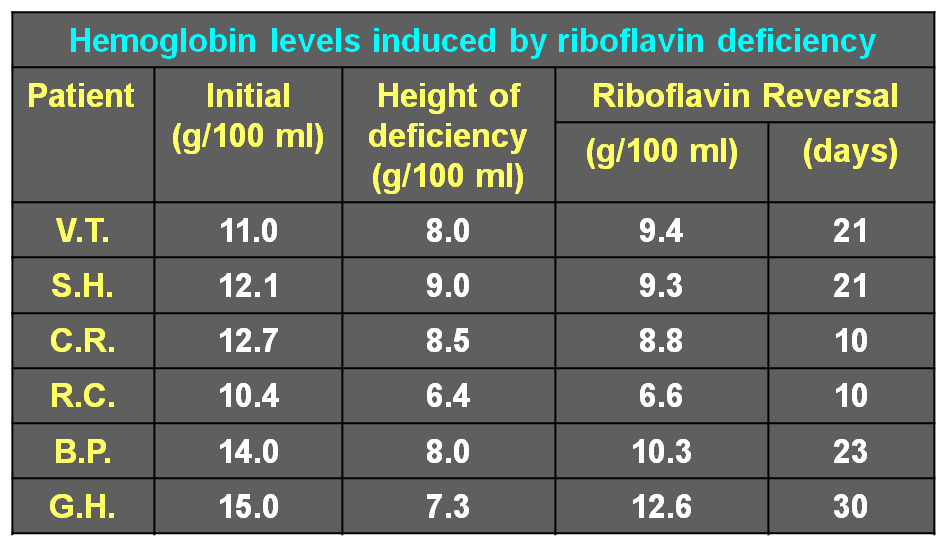 August 20
Interaksi Vitamin-Mineral
17
Studies on rats showed that the activity of NADH-FMN oxireductase was low in riboflavin-deficient animals and that this may be the underlying mechanism for the abnormal iron metabolism observed
NADH-FMN oxireductase is involved in the mobilization of iron from ferrtin:
	NADH	         FMN	       Fe(II)
	          Enzyme
	  NAD             FMNH                 Ferritin-Fe(III)


In riboflavin-deficient animals, release of iron (temporarily stored in mucosal ferritin) may be reduced significantly and more iron than normal would be lost by mucosal sloughing  impairment in the absorptive mechanism of the mucosa iron absorption is impaired
August 20
Interaksi Vitamin-Mineral
18
INTERAKSI FOLAT & SENG
Folate (pteroyl-monoglutamic acid) supplements were reported to exert negative effect on zinc absorption
It was hypothesized that this form of folate would chelate zinc and make it less available for absorption
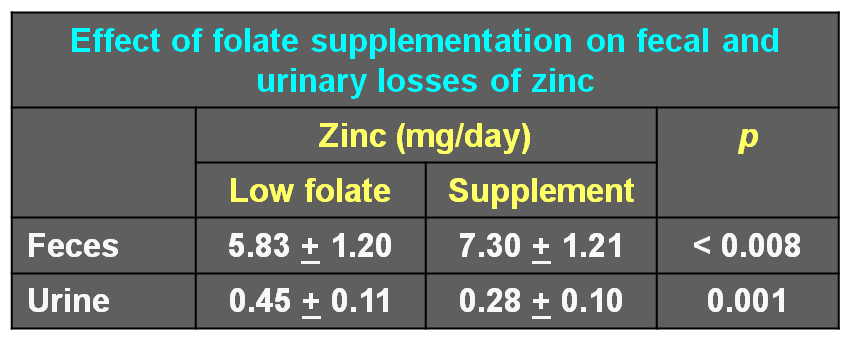 August 20
Interaksi Vitamin-Mineral
19
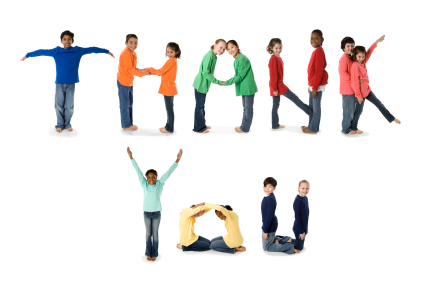